MENTAL IMAGE FOR THE LADYS
Applying the principles of Choreographic control in the Mental Image method, as it pertains to the ladies’ 
“mental perspective” 
Daryl Clendenin 2022
Who’s Daryl Clendenin? 
You might say that I am just an old used up caller. Hopefully not so used up that I can’t pass on a bit of what I’ve picked up about calling through the years. That’s 53 years of enjoying all the fun that being a caller can bring.
 
I want to talk to the Ladies that already call and have had trouble experiencing the Mental Image Method. Those ladies that would like to call or those that want to share the calling experience with other gals. I can appreciate the accomplishment that it’s been for the lady callers that we already have. Nearly all the training materials for new callers has been from the Male point of view. I suppose that’s because most of it has been written by men. This document is written by a man, for which I apologize but I can’t help it, I was born that way. I have had some help from a few special Lady Callers that have helped me to perceive things from their side of the square. 
My intent is to present an approach to a method for Lady callers and help them create a foundation on which to build a future in calling Square Dances. That method being “Mental Image.” I know that some of you have tried this method before and the requirement of having to convert everything from the mans’ perspective to the ladies’ perspective, was very difficult. If I could, I’d take an eraser and remove everything about Mental Image from your memory, so we could start with a clean slate. 
Mechanically speaking, the method is very simple. I never say “It’s easy” about any of the methods. Hard and easy are different for everyone. There’s a lot of details in this document. Be patient with yourself. Take one step at a time. The time spent will be worth it.
 I promise you that even though the system differs only slightly from the mans’ perspective, if you study it, accept it, and apply it, except for timing, you will be able to call with your eyes closed. Suffice it to say, the setups for the ladys, are the same as they are for the man. It makes sense that if the Men have their corners, so will the ladies. What works for one, automatically works for the other. The tracking for the men is easier because they don’t have to deal with a FOUR MEN CHAIN. 
So far, the problems with understanding the method, come mostly from trying to convert what you may already know. You should  START FROM SCRATCH and treat it as a new method. Try to forget what you have tried before. You don’t have to think Like a man.
Basic Traffic Pattern: (AKA Chicken Plucker). From this point forward I will refer to the Basic Traffic Pattern as ‘BTP’. The more adept you are at following the number One Lady through the BTP, the easier it will be to understand and use this method. 

Mental Image is: Setting up for a specific Allemande Left “Spot” at the beginning of a figure. After setting up for the Allemande from a static Square, while keeping the same Grid Partner, call anything you want and track  the “Active Lady” till ready to resolve. At that point, mentally move the “Active Lady” and her partner to the “setup” Allemande spot, #1, #2, #3, or #4, in the Grid, for an Allemande Left.

(AL) Abbreviation for Allemande Left.

FASR: An acronym for Formation, Arrangement, Sequence and Relationship.

Allemande Setup: That is  a call or calls preparing the set for a specific geographic Allemande spot . 

Active Lady: After the Allemande Setup, mentally, the dancer standing in the Number One lady’s home position is the “Active Lady” and she’ll be the one that you will track as yourself. The “Active Lady” can be set up for any one of the 4 AL spots.

Modules: One move or a combination of moves that are used to either move the dancers back and forth across the Grid, or to move the dancers while in one of the two Grid Boxes. Modules are the source of all the movement and variety in the dance.   JUMPING
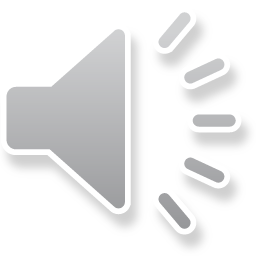 MENTAL IMAGE FOR THE LADIES
Basic Traffic Pattern (BTP)THE IMPORTANCE OF THE BTP:
There’s more than one reason for knowing the BTP. Regardless of how it may appear to the dancers, except for Circle Figures, it is the Basis for all of our choreography. There may be countless ways of moving the dancers back and forth across the Grid. But still, it’s all that we are doing. We dance them to a Grid Box of two couples (Eight Chain Thru Formation), let them dance a bit, move someone across the set, to the other Box Formation and dance a bit more. Then, maybe bring them back across the set and call an Allemande left. How many times you do this flip flop is up to you. But, it’s as simple as walking up to a wall in your home, and while you’re there, kill a spider. Then, turn around and walk to the wall at the other end of the room. Kill an ant. And then, turn around and return to the first wall to clean up your mess. At this point it makes no difference who is doing the walking. Imagine it’s you. Someone may be walking beside you, but you ignore them. It makes no difference if it’s ants or spiders, the walking back and forth and the room, is always the same. The ants and spiders are just to give you something to do at each wall (Modules). Cleaning them up might be,……… Allemande Left.
BTP (Basic Traffic Pattern after SETUP)
HEADS / SIDES, SQUARE THRU, RIGHT & LEFT THRU, PASS THRU, TRADE BY, RIGHT & LEFT THRU AL Position #1, PASS THRU AL Position #2, TRADE BY AL Position #3, PASS THRU AL Position #4. The AL position depending on the initial SETUP.
 
HALF BTP (after SETUP)
HEADS / SIDES, STAR THRU, PASS THRU, RIGHT & LEFT THRU AL #1 Position, 
PASS THRU AL #2 position, TRADE BY AL #3 Position,  PASS  THRU AL #4 Position. 

If, without knowledge or concern about anyone else, you can track yourself mentally as the “Active Lady,” but not necessarily the number One Lady, traveling through the BTP, you should have no problem using the Mental Image method of control.
THE GRID
West  Grid Box      /            East Grid Box
AL #1       AL #2         AL #3        AL #4
The better you know the BTP the easier it’s going to be to relate to all the choreography. The movement from one end of the Grid to the other, in either of the only two directions of the Grid, is all the traffic that we have. The rest is knowing a variety of ways to use that traffic pattern and what you do while in either or both of the Grid Boxes. 
Don’t get hung up on names or numbers. Corner Box, Across the Street box, Zero Box, Right-Hand Lady Box and the like, they are all “caller talk” for communication from one caller to another.  The only numbers that are important are the Allemande spot #’s and the only name you need is “the Active Lady.”
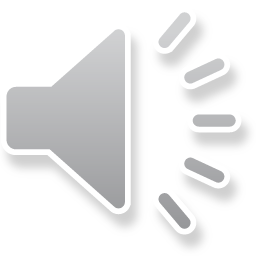 From Static Square (SS) FOUR LADIES CHAIN 3/4: 
Heads star thru, Pass thru, Right & Left Thru, Pass Thru, Allemande Left. #2
From Static Square (SS) FOUR LADIES CHAIN: 
Heads Star Thru, Pass Thru, Right & Left Thru, Allemande Left #1
Who’s beside her? Don’t know and don’t care
Who’s beside her? Don’t know and don’t care
ACTIVE LADY
AFTER ANY SETUP
Who is she? Don’t know and don’t care.
AL #2 (Trade By Formation)
“Active Lady”
AL #1   (8 Chain Thru Formation)
From Static Square (SS) FOUR LADIES CHAIN 3/4, FOUR LADIES CHAIN: 
Heads Square thru, Pass thru, Allemande Left. #4
From Static Square (SS): 
Heads Slide Thru Square Thru 3/4, Allemande Left #3
CALLER
Who’s beside her? Don’t know and don’t care
Who’s beside her? Don’t know and don’t care
DO NOT TRACK THE NUMBER ONE LADY 
The number One Lady is not necessarily the “ACTIVE LADY” after the “SETUP.”

Do the SETUP for the desired AL, move and track, the ACTIVE LADY to the corresponding AL spot, negating Partner changes along the way, and you will have an AL. Ignore Sequence or anything else along the way. The only important thing is to arrive at the AL spot with the same one you started with in the Grid.
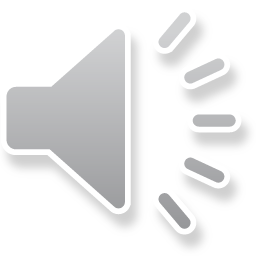 (Trade By Formation) AL #4
(8 Chain Thru Formation) AL #3
HOW TO START
LEARN THE ALLEMANDE SETUPS (Yes, memorize them. There’s only 3 to remember, keep it Mental)
 
ALLEMANDE #1.   FOUR LADIES CHAIN 

ALLEMANDE #2.   FOUR LADIES CHAIN THREE QUARTERS 

ALLEMANDE #3.   Static Square. It requires no Ladies chaining.

ALLEMANDE #4.   FOUR LADIES CHAIN and FOUR LADIES CHAIN THREE QUARTERS.

https://1drv.ms/u/s!AuBosUuZMfgXhKsZLHYUFCOFiSlcgQ?e=7L8tPq   Post in your browser and Take a look, “video.” about 30 minutes.
 
In a nutshell: 
1. set the dancers up for a specific Allemande number in a specific and unchanging location. 
2. After doing the setup, mentally place yourself as the Active Lady.
3. Mentally Track yourself as you move the dancers through a bunch of fun stuff, zeroing any Partner changes along the way. 
4. When you want to resolve, mentally take yourself to the Allemande location for which you set up (Slide #3) and the Allemande will be there.
5. Ignore Sequence. If you get to an Allemande Left spot with the setup Partner, Sequence will take care of itself. Just make sure that the “Setup Partner” is with you  
    throughout. 
6. Sides don’t exist mentally. Call Sides Square Thru and Track yourself from the Heads position. If it works for one. It’ll work the same for the other. It’s Mental, so why change.

Asking anyone to trust the system is asking a lot. It’s very important to prove to yourself the procedure works. Using your checkers, dolls, Taminations or Callarama, do each of the setups on this Slide and track yourself as The Active Lady, moving to the setup Allemande location. Pay NO attention to anyone else, or where they are. Just yourself as the “Active Lady.” You need to be able to “trust” the system. Learn to accept that what you see in your head, though it might not be what you see on the floor, works. 

Suggestion: Learn the setups one by one. Be patient 
Begin with the Allemande Setup for AL#1,   FOUR LADIES CHAIN.
Mentally track the “Active Lady” through the BTP to The AL#1 Location. HEADS SQUARE THRU, RIGHT & LEFT THRU, PASS THRU, TRADE BY, RIGHT & LEFT THRU, ALEMANDE LEFT #1. Repeat, following in your head, that traffic pattern till you are confident that you know where that #1 AL is relative to the BTP. 
Do the same for each of the other Allemande Setups. Setup for #2 AL, FOUR LADIES CHAIN 3/4. Track yourself as the number one mans’ new Partner through the HEADS SQUARE THRU, RIGHT & LEFT THRU, PASS THRU, TRADE BY, RIGHT & LEFT THRU (you’re in AL#1 location)  PASS Thru to and because you set up for it, ALLEMANDE LEFT #2.   Repeat till confident, then move on to AL#3 & AL#4 and do the same.
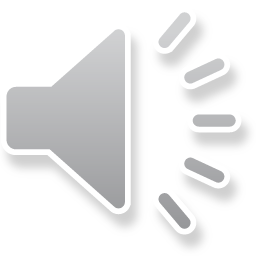 2           3
WHEEL & DEAL    
Allemande Position #1
HEADS SQUARE THRU, SWING THRU, BOYS RUN.       
         Station #1
COUPLES CIRCULATE
         Station #2
RIGHT-HAND or LEFT-HAND TWO-FACED LINES STATIONS #’s 1-2-3-4.
For your normal Two-Faced Lines from either Corner Boxes (CB’s) or Right- Hand Lady Boxes (RLB’s), you can, Swing Thru, Boys Run. Or its’ equivalent. Move your dolls, checkers or ? and put them in each of the Two-Faced Line Positions. Keep in mind, if you know the number One Allemande Position, you know where the other three Allemandes are.
FOUR LADIES CHAIN (setup #1AL), HEADS SQUARE THRU, SWING THRU, BOYS RUN (Sta. A), COUPLES CIRCULATE (Sta. B), WHEEL & DEAL, Allemande Left #1.
FOUR LADIES CHAIN 3/4 ( setup #2AL), HEADS SQUARE THRU, SWING THRU, BOYS RUN (Sta. A), COUPLES CIRCULATE, WHEEL & DEAL, PASS THRU, Allemande Left #2.
HEADS SQUARE THRU, SWING THRU, BOYS RUN (Sta. A), FERRIS WHEEL, CENTERS PASS THRU, Allemande Left #3.
FOUR LADIES CHAIN 3/4,  FOUR LADIES CHAIN (setup #4AL), HEADS SQUARE THRU, SWING THRU, BOYS RUN (Sta. A), FERRIS WHEEL, CENTERS PASS THRU, & PASS THRU Allemande Left #4.
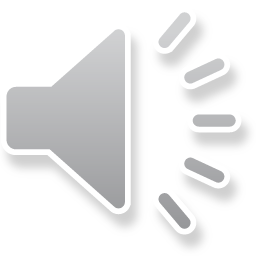 Sta. #1                                                Sta. #2
Sta.#3                                               Sta. #4
EQUIVALENT (EQ) MODULES
Typically, Modules are a group of calls that let you mentally transport yourself from one FASR to another or return to the same FASR.
Using Modules is sort of like jumping mud puddles. The objective is to get from one side to the other. Some puddles are wider than others and some are deeper. If it isn’t too nasty, you might even want to splash around a bit on one side or the other. But the objective doesn’t change. In a way the BTP is just one Big Module and if you remember it, it’s probably because it’s more than just words or lyrics. 
Right & Left Thru, Star Thru and Pass Thru is an equivalent for a Square Thru. Now, if you know that the objective is a Corner Box, let your mind jump the puddle rather than wading through the mud to get there. Learn the mental shortcuts. The time it takes for the dancers to get there might give you a bit of time to figure out what you want to do next. 
A Module would be a temporary change to the BTP. The only real caution as it would apply to the Allemande setup would be if you had a Partner Change. If what you call does affect a Partner change relative to the Grid Partners, it needs to be changed back (Zeroed) before proceeding.

A healthy supply of Equivalents, Zeroes (coming up next) and four different Allemande Setups along with a Technical Zero, is all that’s needed to create almost unending material for your calling. Material that you can control mentally. 
Usually, there are no partner changes that aren’t corrected in Modules. Therefore, if done correctly, Partner changes are no problem.

START SIMPLE : We know that with the BTP we are going to use a Square Thru or a Pass Thru to create the Grid, and a Right & Left Thru at each end of the Grid. Modules for those would be the logical Place to begin.

HEADS SQUARE THRU or Square Thru (EQ): HEADS RIGHT & LEFT THRU, STAR THRU, PASS THRU, followed by, RIGHT & LEFT THRU, PASS THRU, TRADE BY, RIGHT & LEFT THRU or the Right & Left Thru (EQ): SLIDE THRU, STAR THRU, PASS THRU, TRADE BY, ALLEMANDE LEFT #3.

It’s still the same BTP but a bit different. 
HEADS RIGHT & LEFT THRU, STAR THRU, PASS THRU puts you in the same place that Heads Square Thru would. RIGHT & LEFT THRU, PASS THRU, TRADE BY, 
Then, SLIDE THRU, STAR THRU, Puts you in the same place that Right & Left Thru would have, finish with, PASS THRU, TRADE BY, ALLEMANDE LEFT #3.

If you can relate Modules to how and where you use them in the BTP, it will help in remembering them. Because they’ll no longer be “lyrics.” Eventually, through use, they’ll be that mud puddle over which you jump. It’s sort of like adding 2+2 to equal 4. You don’t add the numbers one at a time 1+1=2, 2+1=3, 3+1=4 you just know the result because it’s a shortcut that’s memorized by use. Add Modules one at a time. Apply them and they’ll be a very useful tool.
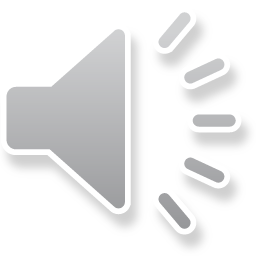 ZERO MODULES
Most Zero Modules involve only two couples. In the BTP you have two Grid Boxes with two facing directions each for the Grid Couples. All that’s necessary, is to remember where you were in the BTP, so you’ll know where you are at the Zero end of it.
Here’s the same Figures from the previous Slide with some simple Zeroes inserted.

AL#1 setup, Four ladies Chain :    HEADS RIGHT& LEFT THRU, ROLLAWAY, SLIDE THRU (CB), (Z) RIGHT & LEFT THRU, VEER LEFT, CHAIN DOWN THE LINE, SLIDE THRU, SWING THRU, BOYS RUN, COUPLES CIRCULATE, GIRLS TRADE, BEND THE LINE & SLIDE THRU, ALLEM. #1
                                                             or
AL#2 setup, Four ladies Chain 3/4:     HEADS PASS THE OCEAN, EXTEND, SWING THRU, BOYS RUN, FERRIS WHEEL, CENTERS PASS THRU, (Z) RIGHT & LEFT THRU, STAR THRU, SLIDE THRU, SQUARE THRU 3/4, ALLEM. #2
                                                             or
AL#3 setup, Static Square:    HEADS PASS THE OCEAN, EXTEND, SWING THRU, BOYS RUN, FERRIS WHEEL, CENTERS RIGHT & LEFT THRU, VEER LEFT, VEER RIGHT, TOUCH 1/4, SCOOT BACK, BOYS RUN, RIGHT & LEFT THRU, SLIDE THRU. ALLEM. #3
                                                             or
AL#4 setup, Four ladies chain and Four Ladies Chain 3/4:    HEADS RIGHT & LEFT THRU, PASS THE OCEAN, EXTEND, RECYCLE, SWEEP ¼, SLIDE THRU (or Pass the Ocean), SWING THRU, SPIN THE TOP, SLIDE THRU, PASS THRU, ALLEM. #4
Frequently you’ll find that some Modules are made up of smaller Modules. Knowing that Star Thru, Slide Thru equals a Right & Left Thru, you can use other Modules to expand on the original. If we replace the first Move, the Star Thru, with an Equivalent Module e.g., Swing Thru, Boys Trade, Boys Run & Bend the Line (Equivalent for a Star Thru), and then Slide Thru, we have the same Right & Left Thru but “expanded.” Modules within Modules. The possibilities are endless. And all the while, you are gaining “Formation Awareness.”
Technical zeroes within the MENTAL IMAGE
                                                      The Technical Zero shown below is the very popular “invert and Rotate. ”

Two things happen in this Module: 
“Inversion or Invert.” It changes the positions of the inside dancers and the outside dancers. Which doesn’t change the mental setup, if there are no  
       Partner changes. If you have changed Partners and have not changed them back, this will not work.
2.  “Rotate.” It changes the Grid from an East/ West to a North/South. And does it without affecting the Allemande Setup or resolution if you    
       keep the same “mental image.”
Star Thru                                                      Pass Thru                                               Bend the Line
Corner Box in Sequence
Star Thru Corner Box  
       In Sequence
Notice in the First graphic, The paired couple is on the outside and the unpaired are on the inside. 
Jumping to the Last graphic the Grid has Rotated 90 degrees and we have swapped (inverted) inside for outsides without any changes in the *FASR.
This can be used without any change to the mental Image of being setup for any of the 4 Allemandes in the Grid. Keep it “mental.”
The “Technical Modules” along with a healthy supply of Zeroes and Equivalents and four different Allemande Setups is all that’s needed to create almost unending material for calling. Material that you can control mentally.
Typically, Modules are a group of calls that let you mentally transport yourself from one FASR to another.
Even though the Grid has “Rotated” 90 degrees, in your mind, there is no reason to change from the familiar West to East traffic pattern to the North South. Mentally, you can continue to call as if nothing has changed.
ZEROES
Here’s a few Zero Modules to help get you started. There’s a plethora of material available from outside sources. Just make sure to check them, and these out before using. Keep them short and simple. Own them as complete movements and not just lyrics to be recited. Don’t make a full figure out of a Module.
Of course, all of these that can be done from a Corner Box, can also be done from a Right-Hand Lady Box. In or out of Sequence. Also, those that are done from an Ocean Wave, can be done from either Box, by preceding it with a Dosado or Step to a Wave. 
It’s just important to know and remember where you are in the BTP. Don’t try to track any individual dancer through the Module. Know what’s included, know that it works and “mentally,” jump from the beginning to the end. Over and back. It’s a mud puddle, don’t wade through it.
From OW: GIRLS TRADE, SWING THRU, BOYS RUN, BEND THE LINE, SLIDE THRU.

From OW: SWING THRU, SPIN THE TOP, SLIDE THRU

From OW: SWING THRU, SPIN THE TOP, RIGHT & LEFT THRU, FLUTTER WHEEL & SWEEP 1/4.

From OW: RECYCLE, SWEEP ¼, SLIDE THRU

From CB; TOUCH 1/4, SCOOT BACK, BOYS RUN, RIGHT & LEFT THRU, SLIDE THRU

From CB; TOUCH 1/4, CHECK YOUR WAVE, CENTERS TRADE, SWING THRU, GIRLS TURN BACK, SLIDE THRU, (Rotates) 

From CB; TOUCH 1/4, WALK & DODGE, PARTNER TRADE,  REVERSE FLUTTER WHEEL, SLIDE THRU. (A very common singing call Module).

From OW: SWING THRU, BOYS RUN, HALF TAG, GIRLS TURN BACK, SLIDE THRU. 

From OW: SWING THRU, BOYS RUN, FERRIS WHEEL, CENTERS PASS THRU.

From CB: RIGHT & LEFT THRU, STAR THRU, SLIDE THRU.

From OW: SWING THRU, BOYS RUN, WHEEL & DEAL. 

From OW: CIRCLE FOUR HALFWAY, VEER LEFT, CHAIN DOWN THE LINE, SLIDE THRU. 

                                                                           More MODULES:      https://1drv.ms/w/s!AuBosUuZMfgXhKodJD7WzNfjEBiHsg?e=VUfIwR
STATIC SQUARE TO CORNER BOX
 
  
RIGHT & LEFT THRU, STAR THRU, PASS THRU.

TOUCH 1/4 , BOYS RUN

PASS THRU, 'U' TURN BACK, SLIDE THRU (CB).

HEADS RIGHT & LEFT THRU, PASS THE OCEAN, EXTEND (CB WAVE)

RIGHT & LEFT THRU, ROLLAWAY & SLIDE THRU
RIGHT & LEFT THRU EQUIVALENTS
STAR THRU, SLIDE THRU

TOUCH 1/4 , SCOOT BACK, BOYS RUN, SLIDE THRU

CIRCLE FOUR HALFWAY

(From (CB): SQUARE THRU FOUR (Facing out in lines), PARTNER TRADE & SLIDE THRU

DOSADO (or step) TO A WAVE, GIRLS TRADE, RECYCLE

(From (CB): SWING THRU, BOYS TRADE, BOYS RUN, BEND THE LINE & SLIDE THRU.
Link for More Modules
https://1drv.ms/w/s!AuBosUuZMfgXhKodJD7WzNfjEBiHsg?e=VUfIwR
STAR THRU EQUIVALENTS

SWING THRU, SPIN THE TOP, RIGHT & LEFT THRU

TOUCH 1/4, SCOOT BACK, BOYS RUN

SWING THRU, BOYS TRADE, BOYS RUN, BEND THE LINE

SLIDE THRU

(From (CB) SQUARE THRU FOUR (to outfacing Lines) PARTNER TRADE
These are short lists of Modules for starting. There are many lists that you can get from a number of different sources. Never assume that just because someone wrote it, that it works. Always check them out before adding them to your arsenal of Modules. That includes mine.

Create your own Modules. It’s not that hard. Try to keep them short enough to be easily remembered. Five moves would almost qualify as a figure. Four moves would be a long Module. 

IS THAT ALL THERE IS TO IT?
Is that all there is to it? Obviously not. There are ways to change the Allemande setups enroute, with Circulates, Lead Right Lines and Partner changes. But this is a good starting place and if you went no further than this, it gives you more than enough variety of material to call your dances. 
As it is with most of what I do, this is a work in progress. I have yet to finish a painting, write a song or build anything. 
Every time I read through it, I want to either add or change something. With that said, I will bring this to a close. I have tried to keep this as short as possible. I suggest getting used to what I’ve presented before venturing further.

There is a video (very folksy) showing the method in Taminations. The link is here but I’m not sure if it will work. This is a Power Point document and the same can be said for that.

Video:  https://1drv.ms/u/s!AuBosUuZMfgXhKsZLHYUFCOFiSlcgQ?e=GbrLdp    Copy to Browser
I have tried to keep it simple and not go into too much detail. Hopefully, I have accomplished that. From my discussions with my lady-friends, I believe the two most confusing parts are the Tracking of the “Active Lady” and not the number one lady. That and the Partner changes, or X’s and O’s, are confusing for some that have tried MI in the past.
 
 Partner Changes? It happens over and over again. Make your Modules in a way that you don’t have to keep track. Swing Thru is a Partner change, Boys run is a Partner Change. Personally, I would never try to keep track of the travel through that combination. . I know that the two moves as far as Partner changes, zero each other. So, I just jump the puddle from one side to the other. It’s a Flow Module. 
A Flutter wheel is a Partner Change. Add a Sweep ¼ and the Partner trade disappears. Just know the end position of the Active Lady.

When it comes to the “Active Lady,” it’s a matter of trust. If you prove it enough times, you’ll automatically stop following the number one lady through the setups and become the “active lady” in the number one ladies’ spot. The setups are not part of the figure itself. They are just setting up for the Allemande before the figure starts.
This is a “crash course” in Mental Image for the Ladies. Because I’m a man (at least the last time I checked), there is no way I can perceive moving through material from the ladies position any better than the girls can perceive moving through from the mans’ position. But with that said, there is no reason that the Mental Image method with just a couple of small differences, can’t be as  easy for the ladies as it is for the man. 
Like I said, “a crash course.” It’s not that hard and it’s a lot easier if it’s shown. Working with a few lady-friends (proof-readers), who have asked questions about parts that were not clear, made it a bit easier for me to hopefully, know what way to go to describe what’s happening from their point of view. I’d like to thank Jolanda VanDyk, Renee Ruud, Ros Turnbull and Misha Case for their understanding and help. A big thank you to Brad Christie, the owner creator of Taminations. 

Feel free to send your questions and comments. If there is something that confuses you, or you see something wrong, be kind but let me know. I am not above trying to make improvements if it’ll help someone become a caller. 

Share this document if you like, but please pay me for my work by saying that I wrote it. Other than that, it’s FREE!

Daryl Clendenin “2022” 
daryl@clendenin.net